Resources from Amanalco’s Forest Domain
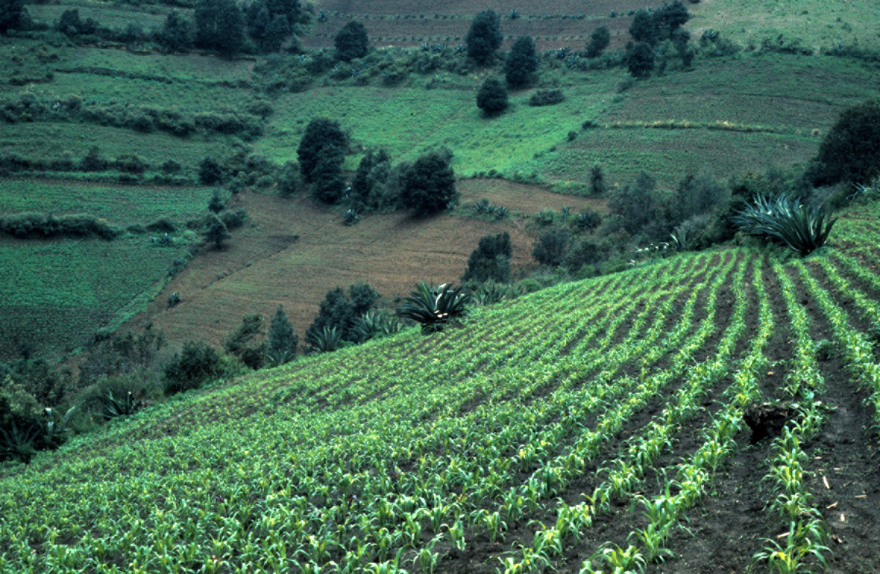 High mountain corn field 9000 feet, 1973
Large mountain springs, 2003
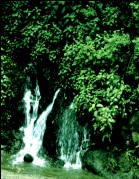 Grazing area in mountain zone, 1978
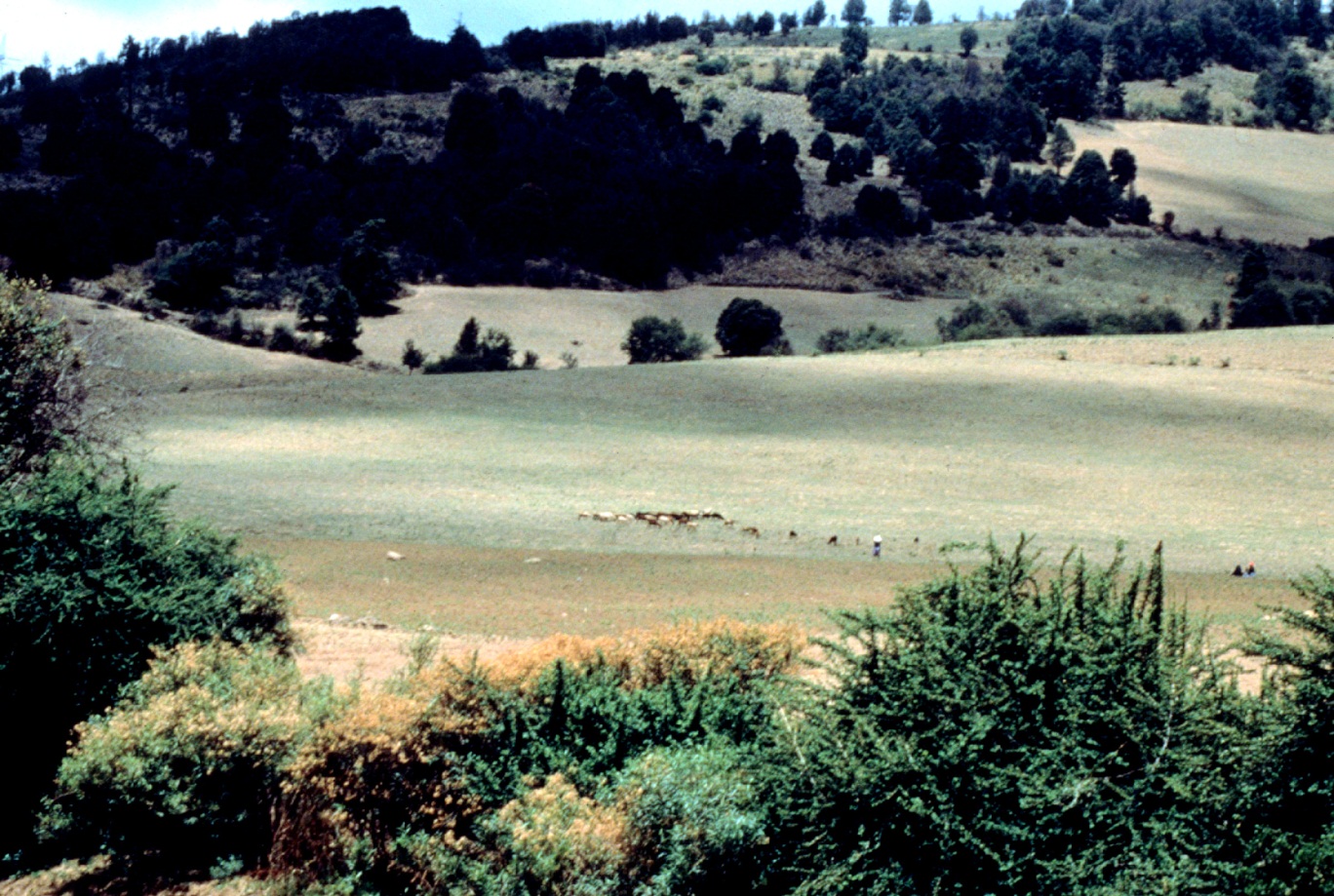 Bringing wood back home from the forest
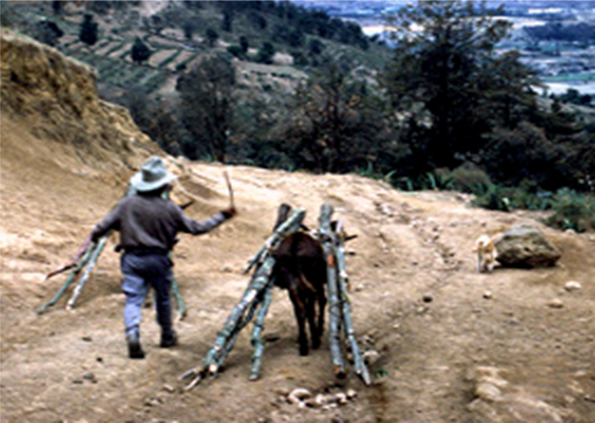 Selling household brushes made from mountain grasses, in the Texcoco market